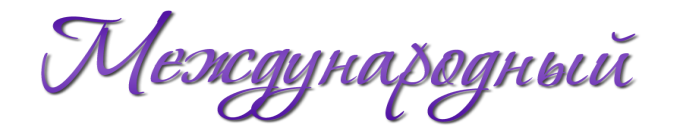 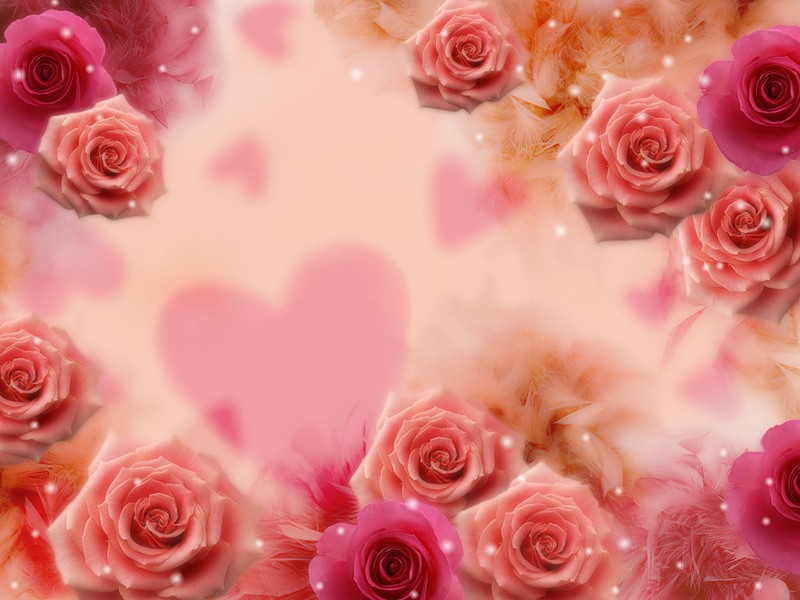 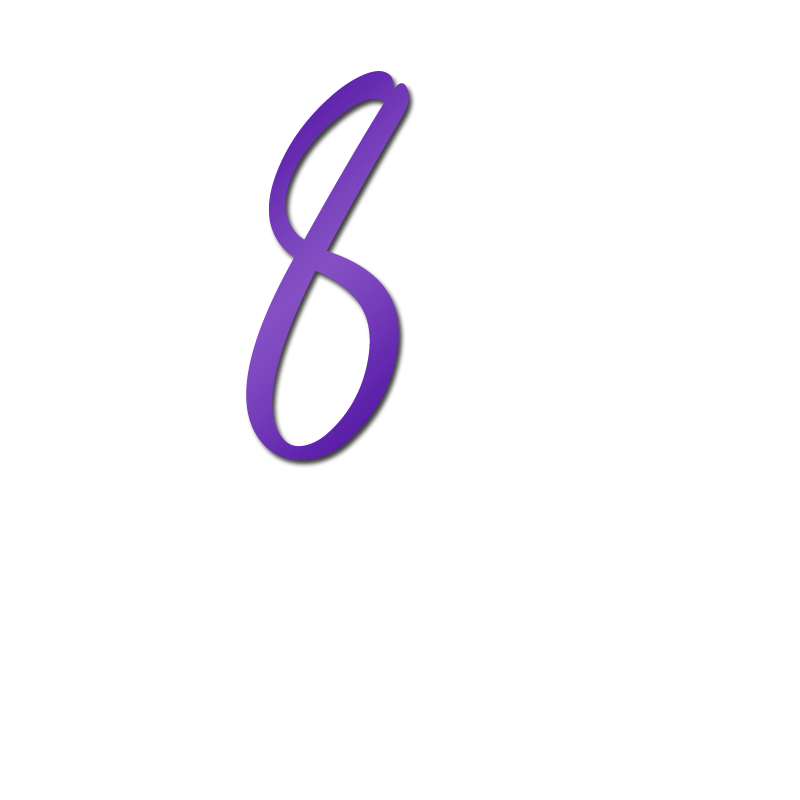 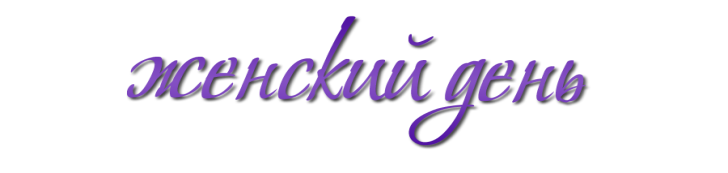 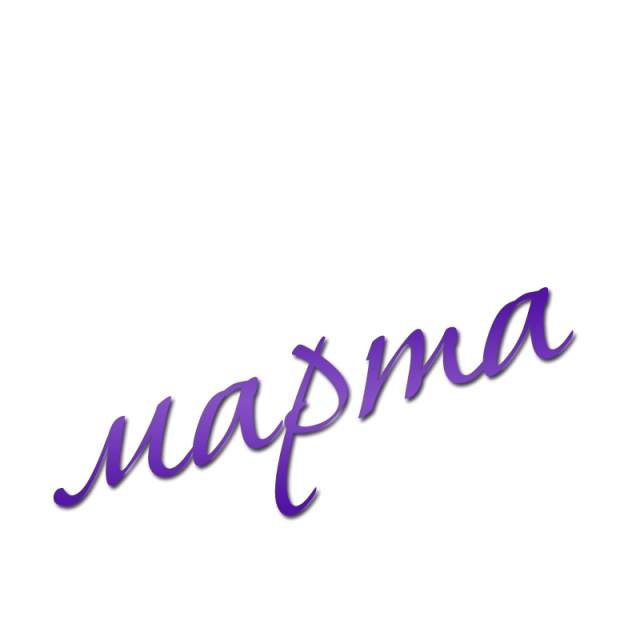 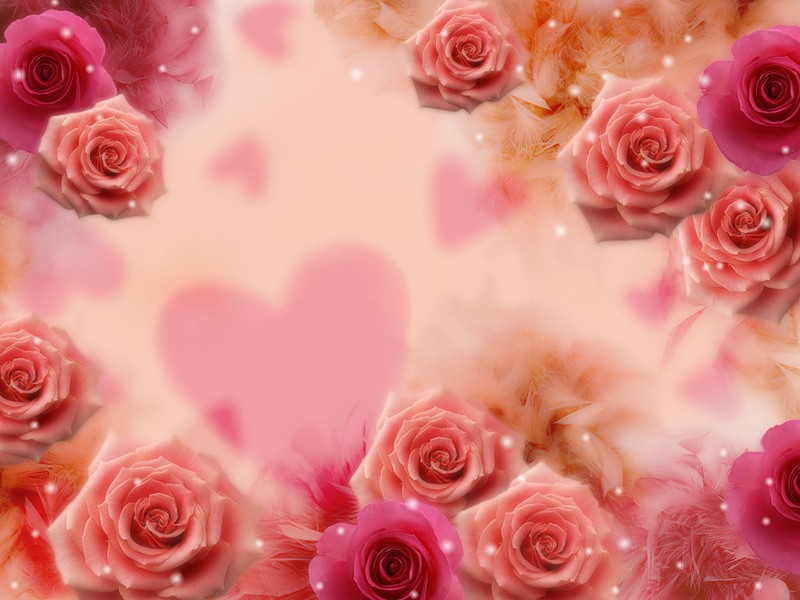 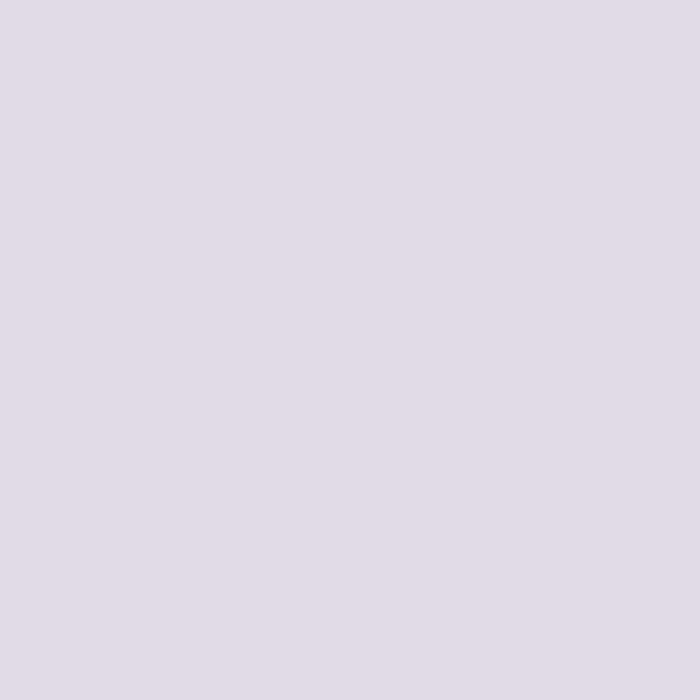 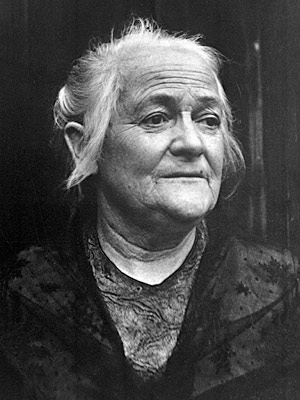 Клара Цеткин
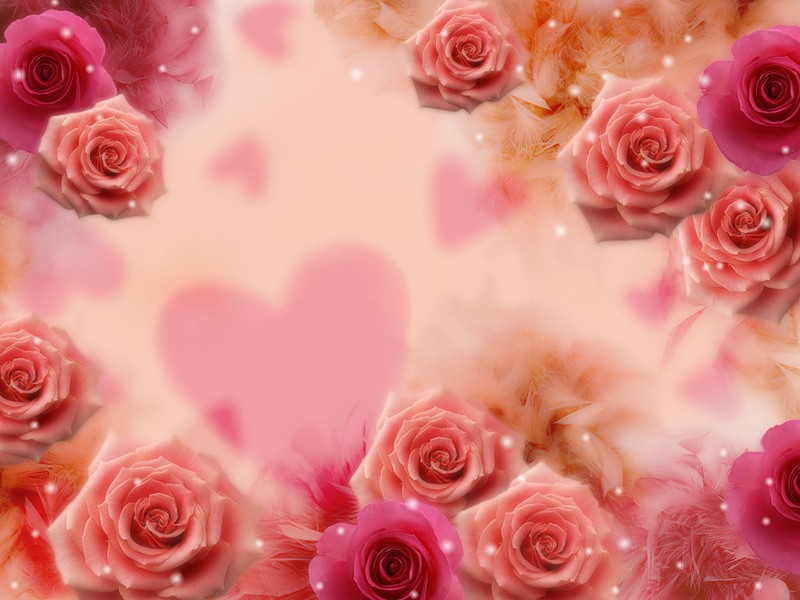 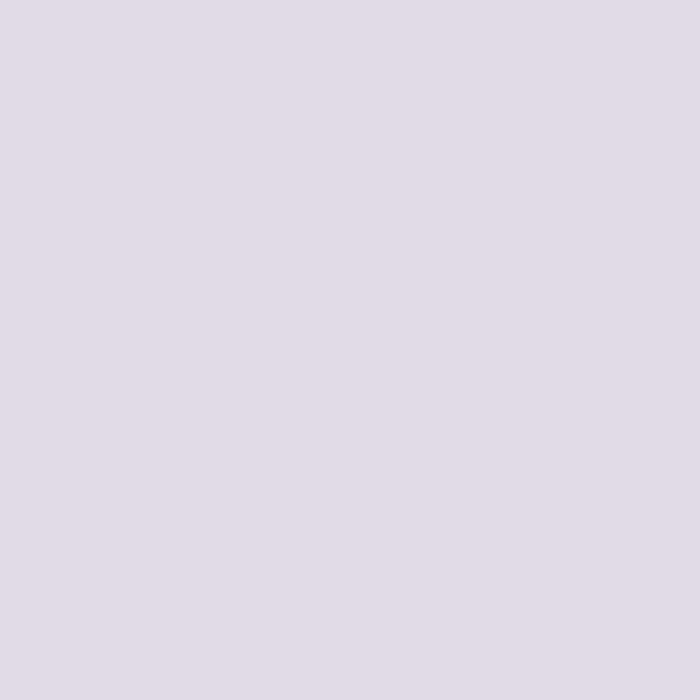 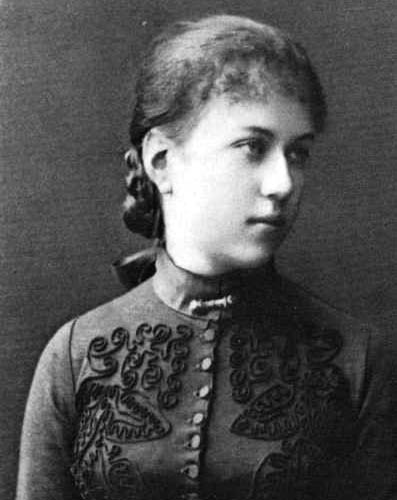 Александра Коллонтай
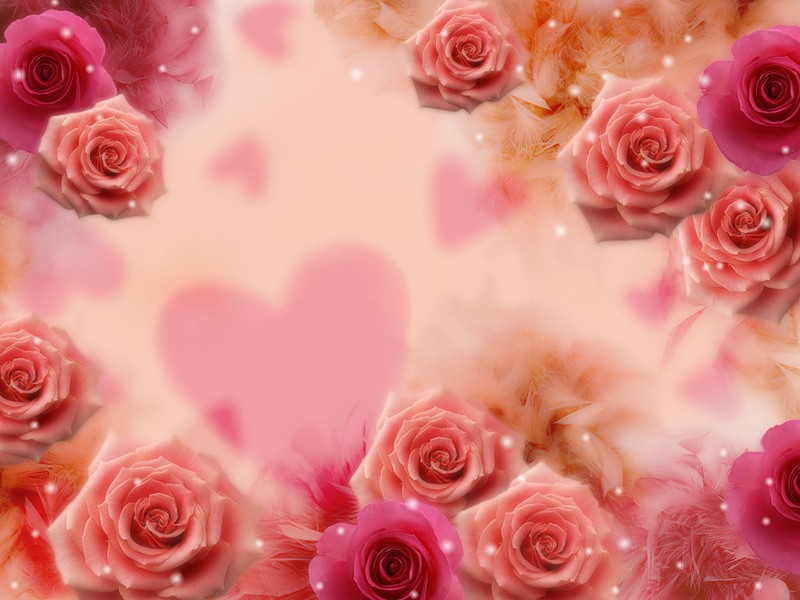 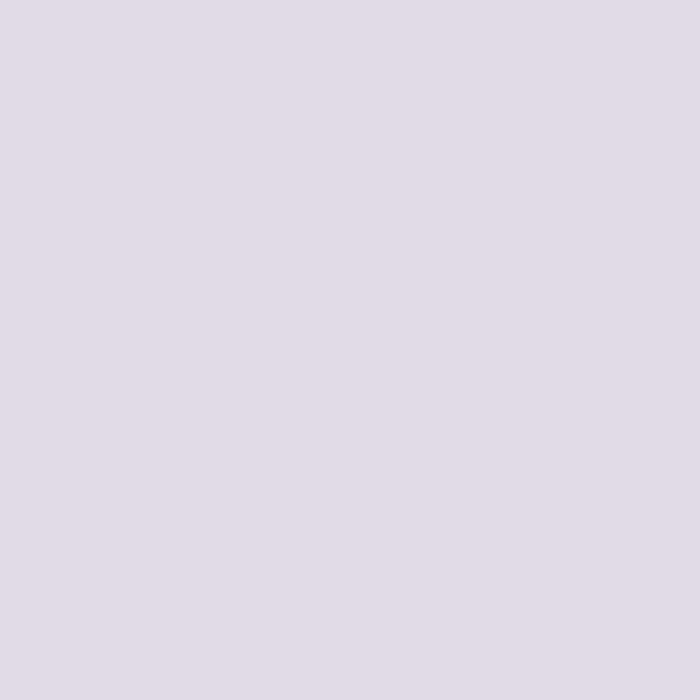 Из-под снега вышел друг –И весной запахло вдруг.
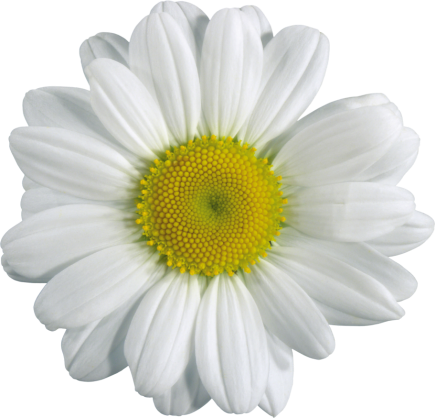 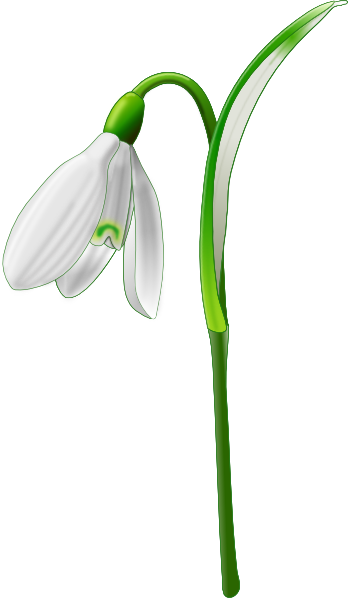 Стоит в поле кудряшка – белая рубашка, сердечко золотое, что это такое?
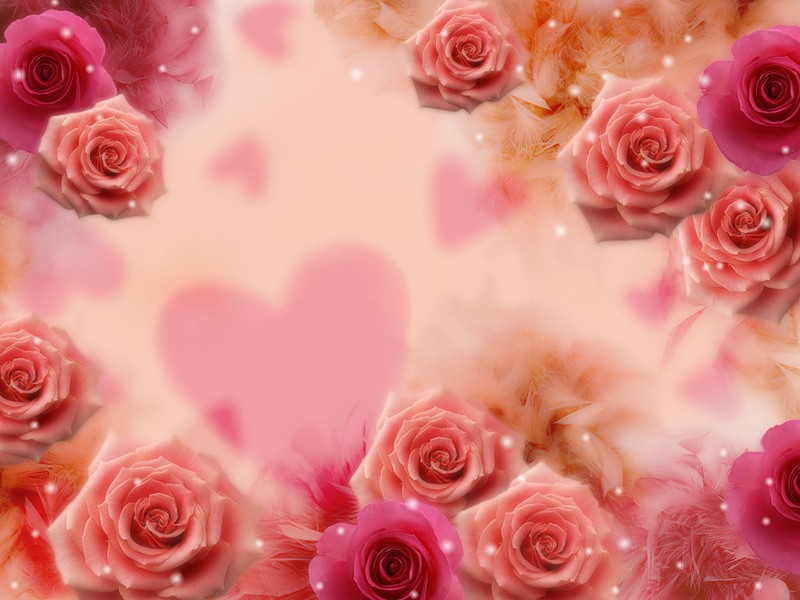 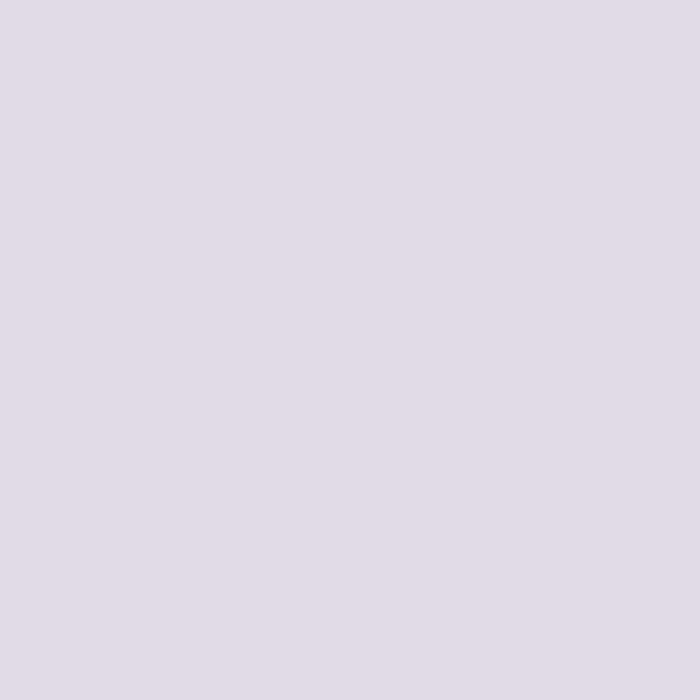 Вот цветок. Похож на гвоздик:
Шляпка пышная и хвостик.
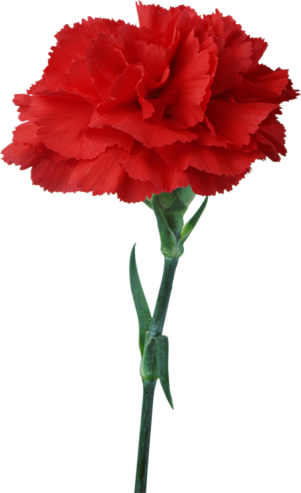 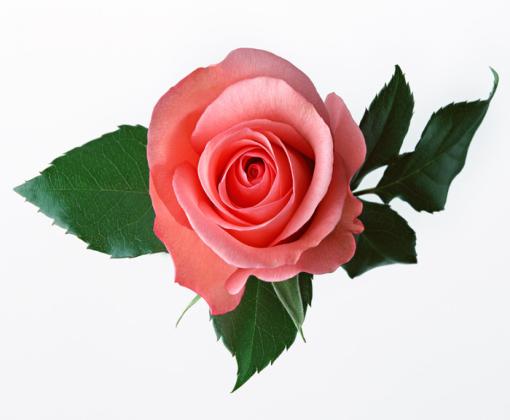 На кустах в саду растет, запах сладкий, словно мёд, но нередко льются слёзы тех, кто рвёт руками…
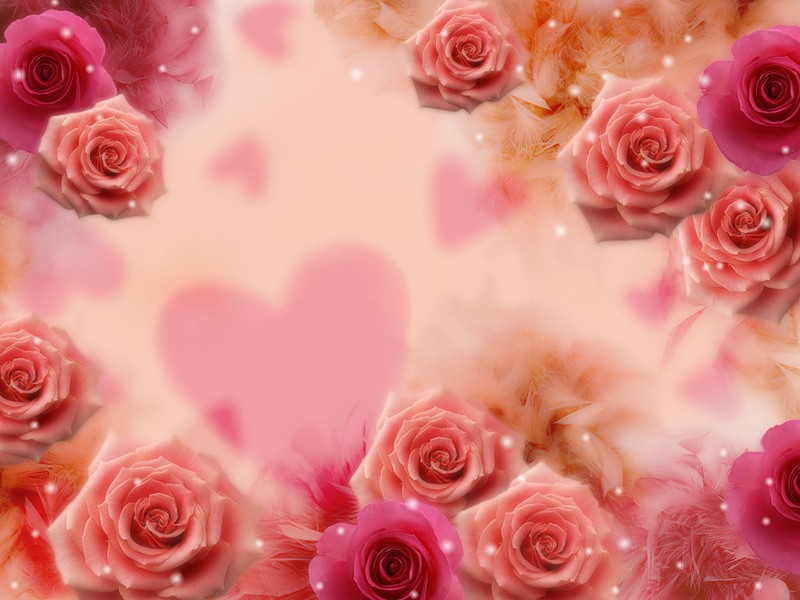 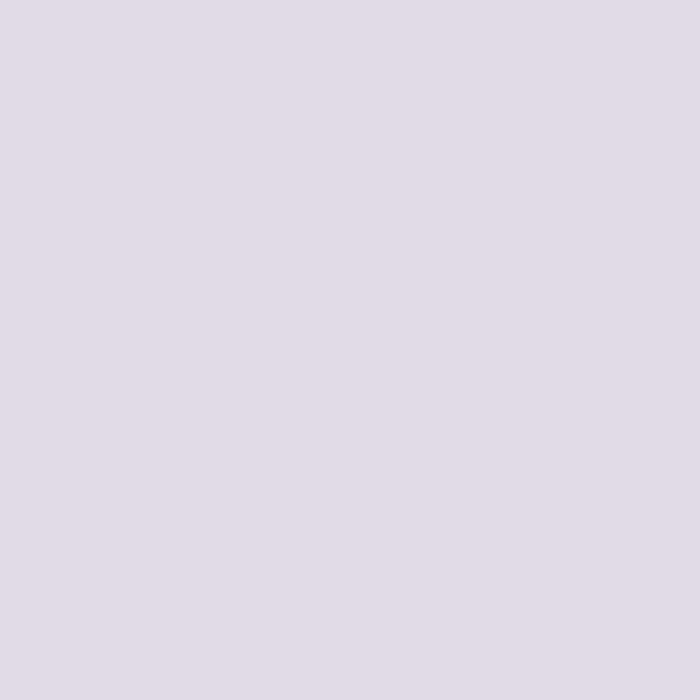 Из крупных лепестков стакан.
Он называется…
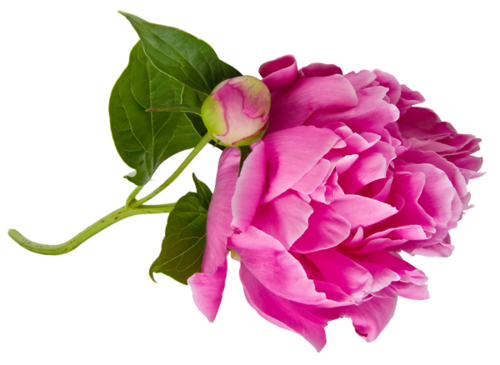 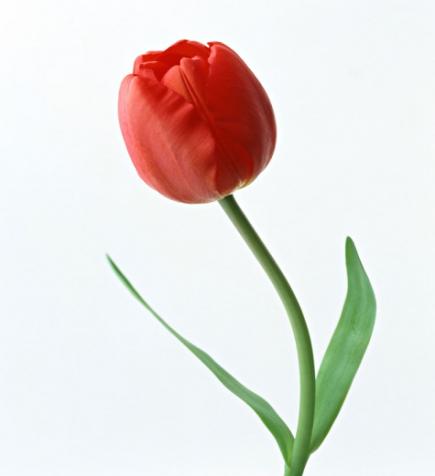 Розовым, белым, малиновым, красным
я в мае бываю душистым прекрасным
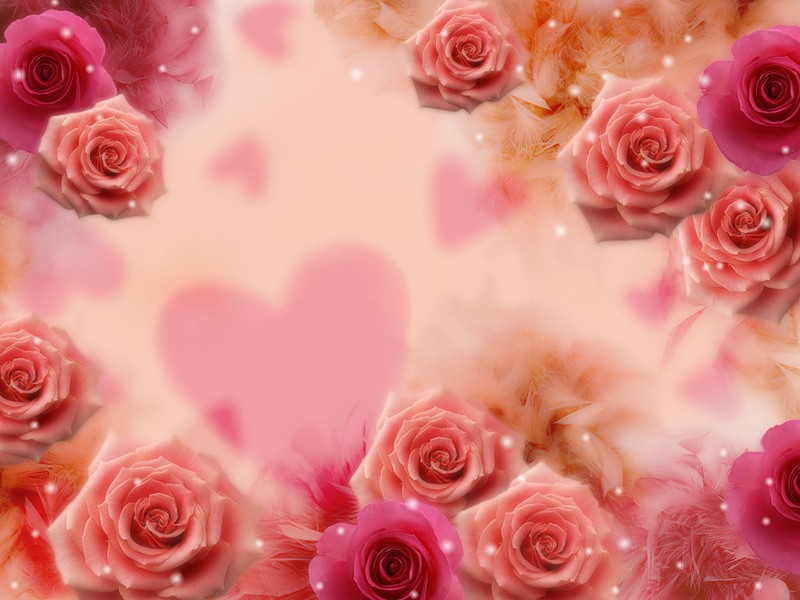 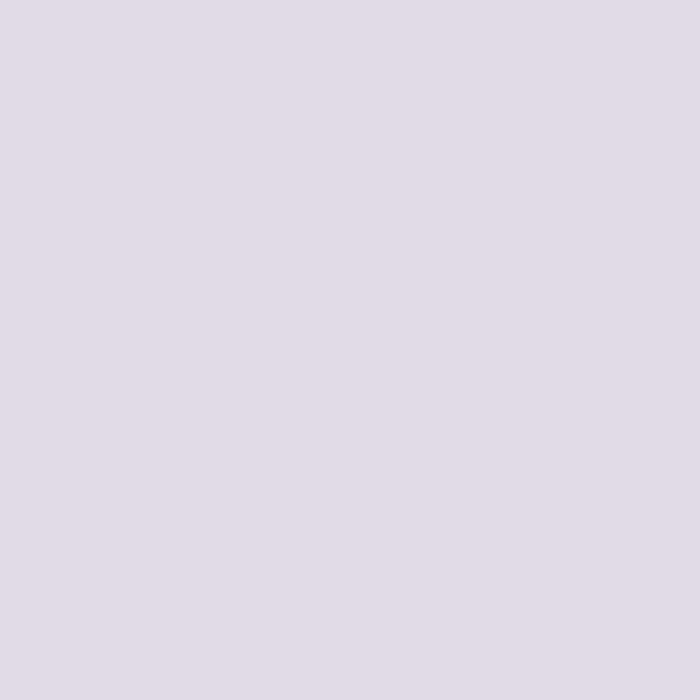 На длинной хрупкой ножке вырос шарик у дорожки, ветерочек прошуршал и развеял этот шар
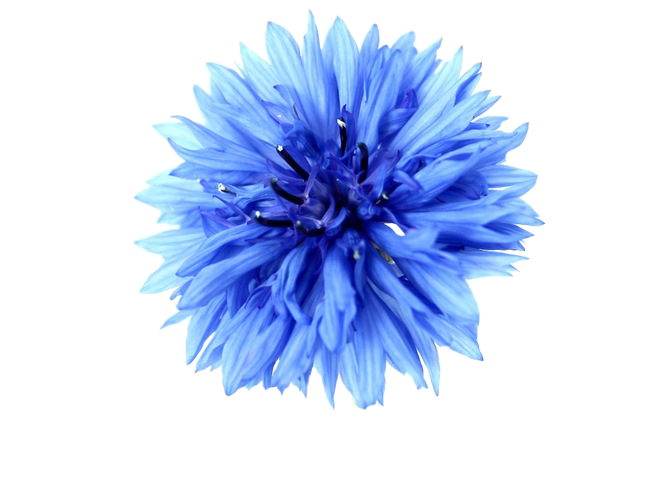 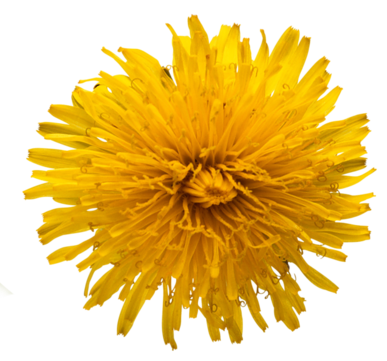 В поле ржи растёт цветок – 
Ярко-синий…
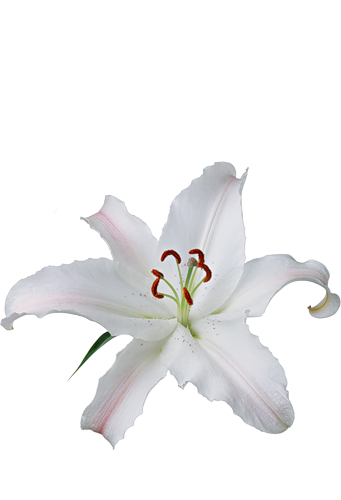 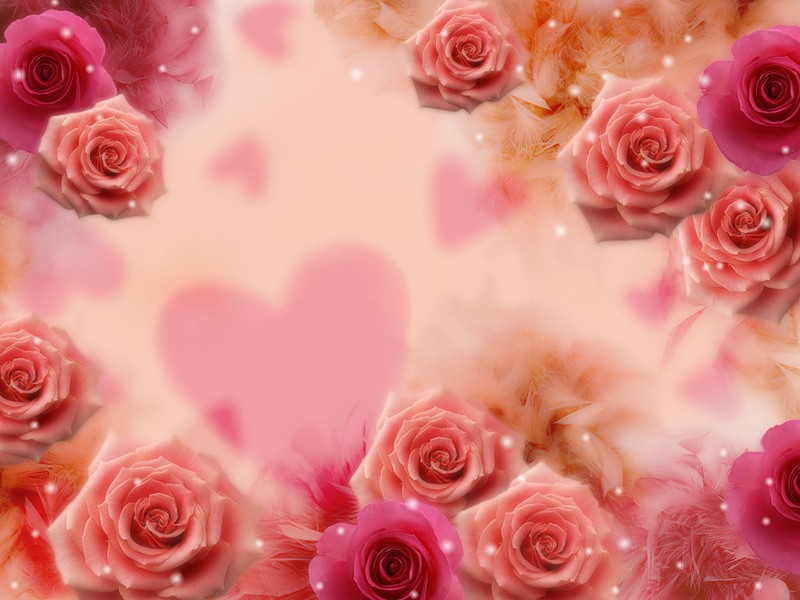 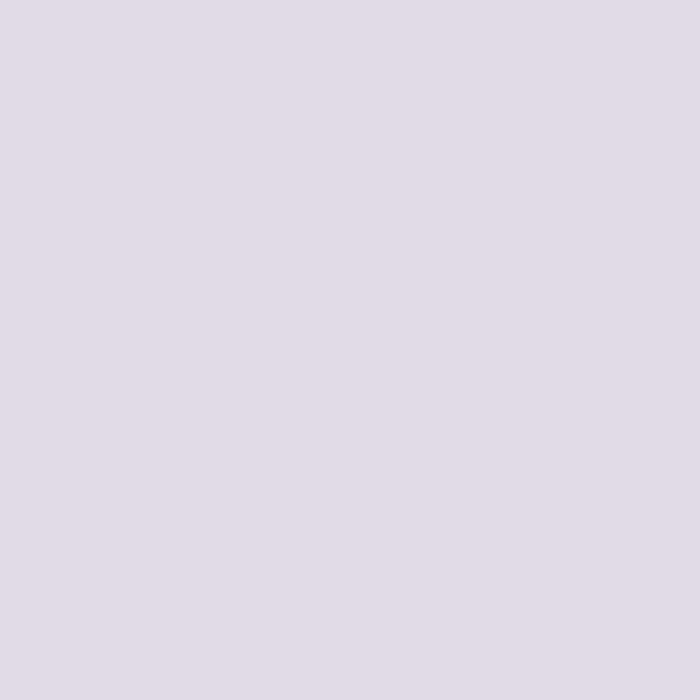 Жёлтые цыплятки на зелёной грядке, весною появляются южные красавицы
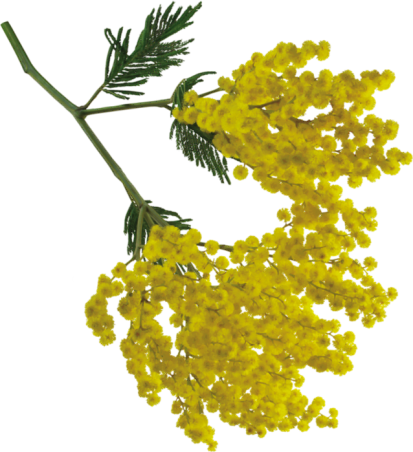 На садовой на дорожке 
белый колокол на ножке. 
Аромат их всех пьянит – 
пчёл и бабочек манит
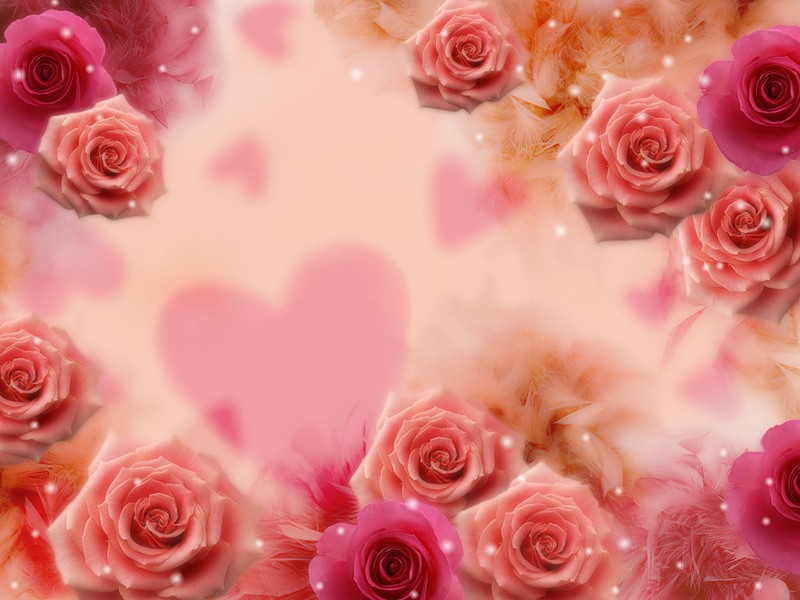 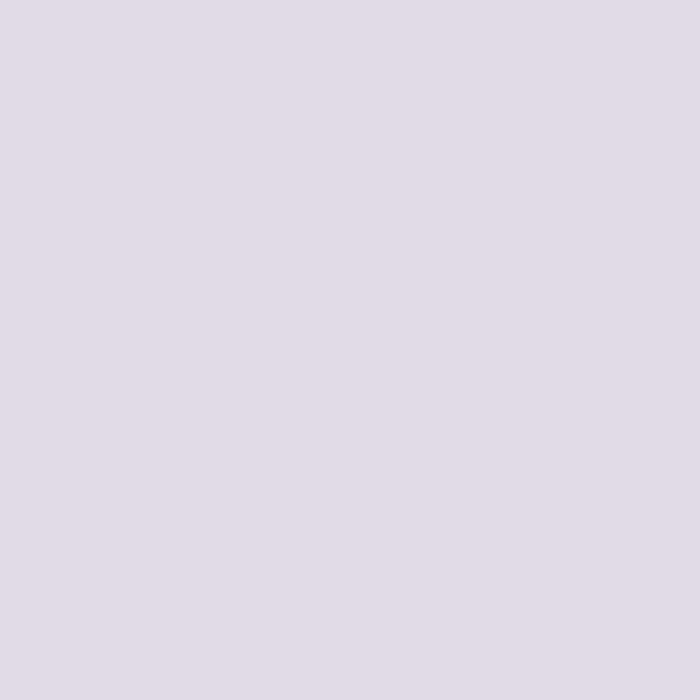 Ярче краски осенней картины, если крепко цветут…
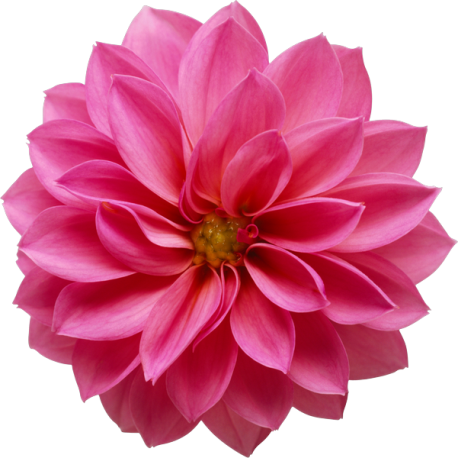 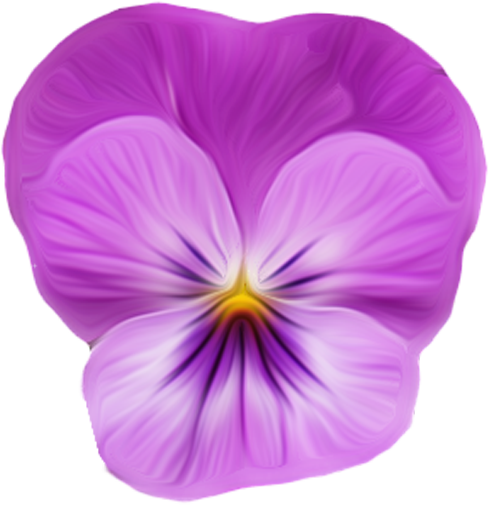 Вот трёхцветной фиалки цветы –
Сколько нежности и чистоты!
Привлекают весёлые краски.Эта прелесть…